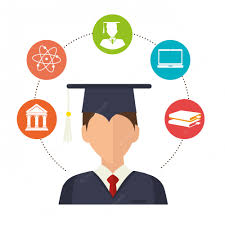 November 14, 2023
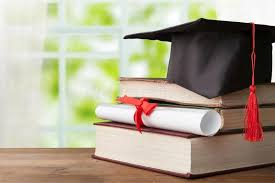 Welcome to 
      Champion High School 
                  Dual Credit
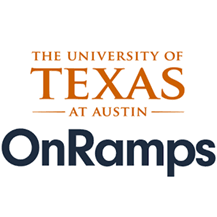 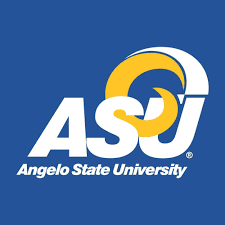 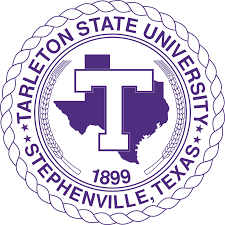 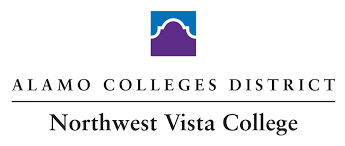 [Speaker Notes: Welcome and Introductions]
AP vs Dual Credit
Advanced Placement (AP)
Open enrollment
Take the AP exam ($100)
Score 3 or higher to earn college credit
Check college website to see how the credit would be awarded
Dual Credit:
Must meet testing requirements/ have the scores for Northwest Vista and ASU
Some classes are FREE
If you pass, you get credit (check with college)
4 schools that BISD partners with (NVC, ASU, UT OnRamps, Tarleton Today)
Carry the same weight in GPA. (1.1 Multiplier)
Institution Comparison
‹#›
Qualifying Test Scores
You can qualify for Dual Credit by any of the following tests and earning the required score. 
Qualifying tests for NVC AND ASU:
SAT (480/530)- you must send these scores directly to NVC
ACT (23)- you must send these scores directly to NVC
TSI (945/5/950)- Campus counselors will give the TSI test starting in January. Students will be notified of upcoming dates. Currently being offered on Saturdays. See link in Dr. Hinojosa’s weekly newsletter.
[Speaker Notes: Geist]
Alamo Colleges Dual Credit
Taught by a high school teacher that is credentialed through Vista
Free to BISD students
Must complete the Apply Texas application and complete Vista requirements
Should be starting the application process this month
Lengthier application process, Start now! FOLLOW THE PROVIDED LIST OF STEPS.
Must have qualifying scores:
TSI (test on campus for $15)
SAT/ACT 
BISD currently offers 11 courses (subject to change) List in the Handbook.
[Speaker Notes: Geist]
ASU Dual Credit:
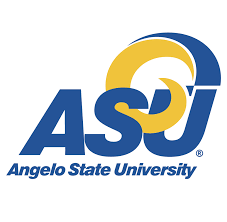 In person instructors credentialed through ASU for some courses.
Online courses available with ASU instructors facilitated by CHS teacher. 
$150 per semester course (3 credit hours) plus cost of textbooks for some classes. 
TSI Testing Requirements for all English & Math Courses
Fall, Spring, & Summer courses available
Great support-access to academic advisors and 24/7 tutoring services.
Students that qualify for free/reduced lunch can take courses at no cost


*All ASU dual credit information and deadlines will be posted in the Dual Credit Google Classroom
[Speaker Notes: Harney]
ASU Application Process
Join ASU Dual Credit Classroom
Apply for dual credit. Link can be found in dual credit classroom. 
Submit a Dual Credit Agreement Form Signed by Parents sent via email after application has been accepted.
Submit Transcripts (counselors can do this).
Submit Qualifying Test Scores.
Choose courses during course selection period.
ASU General Requirements:
      ~At least a 3.0 GPA (80s and above)
      ~Top 50% of graduating class
       ~Rising Junior or Counselor Waiver
[Speaker Notes: Harney]
CHS TSI TESTING DATES
Saturday Test Dates:     School Day Test Dates:
November 11th	       January 19th
December 19th	       January 22nd
January 27th		       February 27th
February 10th	       February 28th
March 2nd		       March: TBD
April 13th
May 4th
Sign up using QR code at school
Sign up in counselor office starting on Dec. 11th.
[Speaker Notes: Jill]
UT OnRamps
Dual enrollment  option through University of Texas at Austin
Exclusive to Juniors:

Student can choose whether or not to accept final grade for college credit.

On Campus Instructor partnered with UT Professor.

No qualifying scores or application process.

$150/3 hour course (scholarships available for students who meet criteria)
English 3 and US History-$300 (6 hours credits earned)
PreCal, Physics, College Algebra-$150 (3 hours credits earned)
[Speaker Notes: Cindy]
Which dual credit should I choose?
Students can apply for any or all dual credit partners.

 Vista’s application process is Apply Texas and is open now! Students should use a personal email address - NOT their BISD email address.

Applying for dual credit does not mean that you must take the class. You will not make that decision until we pick classes in February. 

You must re-apply the following year if you end up not taking any dual credit classes after completing the application process.
[Speaker Notes: Geist]
Dual Credit Facts:
These are COLLEGE classes, expect rigor beyond high school level.
Students must have a minimum success rate in dual credit of 67.6%.
Classes will go on student’s COLLEGE transcript and will be part of their COLLEGE GPA. 
Students must complete the necessary steps- not parents. It is imperative to remember usernames, passwords, etc. YOU ARE APPLYING TO COLLEGE.
Parents will not have access to academic records at the college level (FERPA). 
If students choose to drop a dual credit course after the drop deadline, there will be a “W” on their COLLEGE transcript. Only 6 “Ws” allowed on a college transcript in Texas.
It is the student’s responsibility  to communicate with the instructor and college to drop the course on the college side.
[Speaker Notes: Geist]
Dual Credit and CCMR
One English or Math dual credit class satisfies CCMR requirements through ASU or Northwest Vista

Nine hours in any other dual credit course satisfies CCMR requirements

Any UT OnRamps course satisfies CCMR requirements 
           (UT score must be 70+ in attempted course to earn credit for CCMR)
[Speaker Notes: Denise]
What’s next?
Students need to begin the application process by:
Joining the Google Classrooms for NVC & ASU
NVC: ao3pagu
ASU: esxx44k
Read the DC Handbook
Apply to Northwest Vista College through www.goapplytexas.org (reminder use a personal email address - NOT BISD email address.)
Select dual credit classes during course selection.
Tarleton and UT OnRamps require no application. Simply sign up during course selection.
***ALL STUDENTS MUST JOIN THE DUAL CREDIT GOOGLE CLASSROOM
[Speaker Notes: Geist]
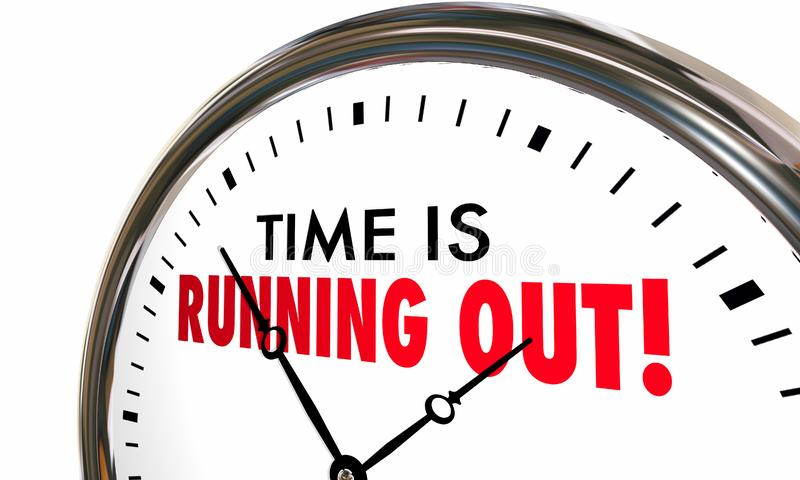 Hard 
Deadlines
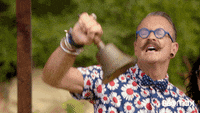 Many of these deadlines are the college’s deadlines and we are unable to extended deadlines for extenuating circumstances. 

Students are applying to and enrolling in college.
[Speaker Notes: Ashlie]
Important Deadlines:
November/December			Apply Texas Application 
February 15, 2024  	Apply Texas Application (Northwest Vista) 
April 12                     	Deadline to complete ACES modules, 
Dual Credit Student Orientation, 
and/or TSI Prep at: https://practice.accuplacer.org/login
Ongoing         		TSI Assessment 
February		           Select dual credit classes during course selection
May 17, 2024	          Deadline for Northwest Vista College to receive initial ACT, SAT,  or TSI test results
[Speaker Notes: Geist]